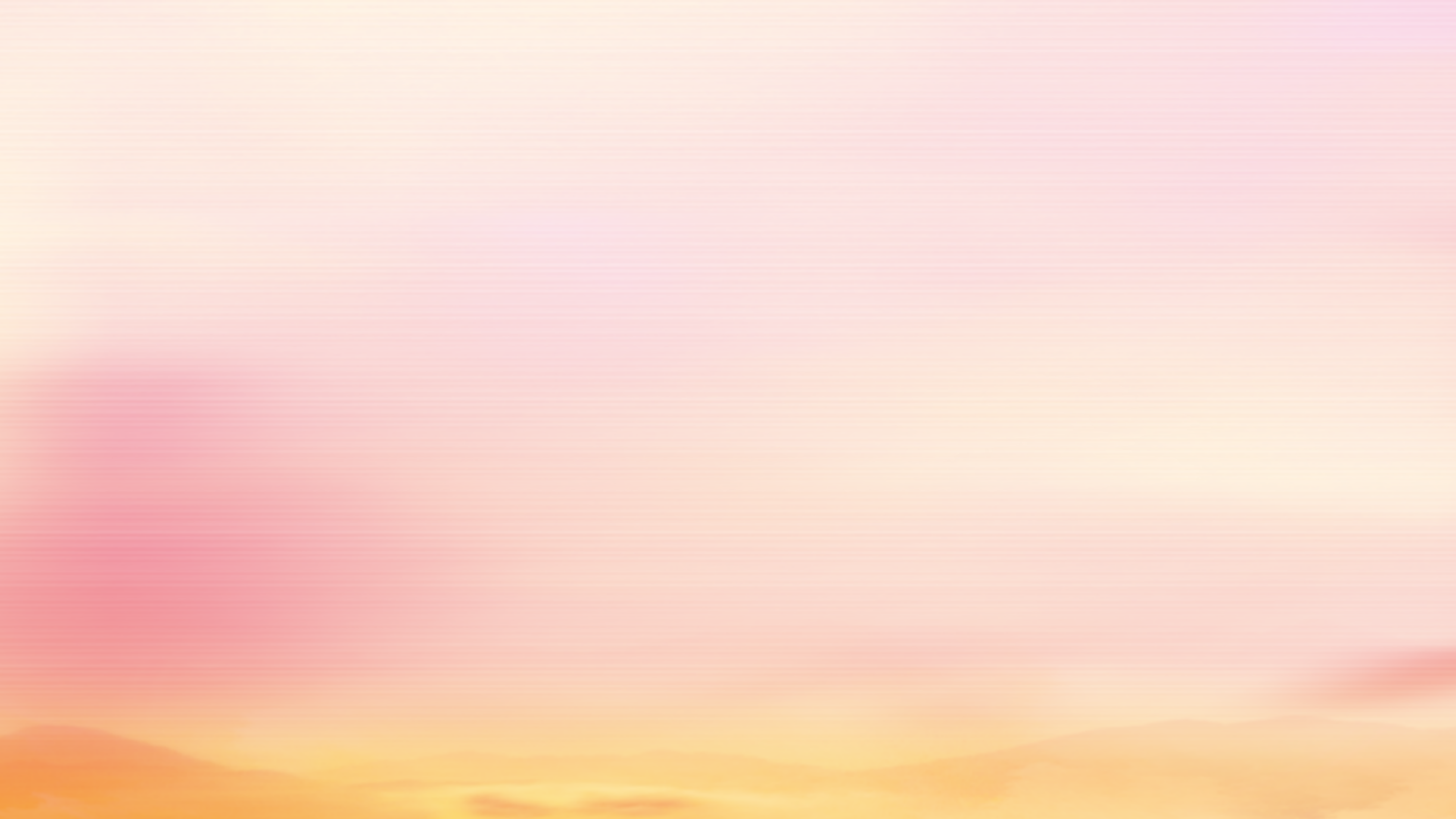 一次具有全局性、历史性意义的重要会方
汇报人：XXX
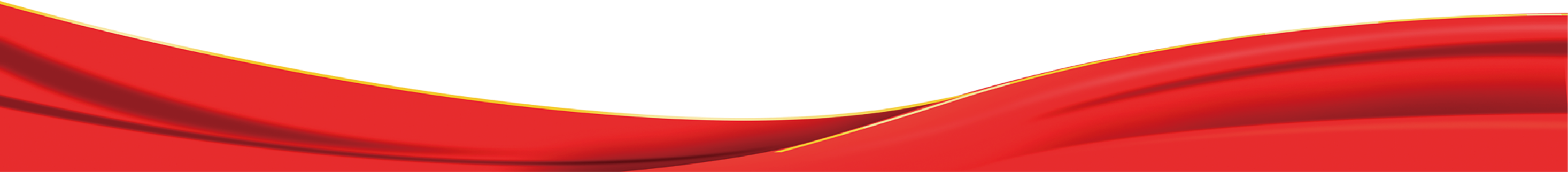 党的十九届五中全会
“这次全会是在我国将进入新发展阶段、实现中华民族伟大复兴正处在关键时期召开的一次具有全局性、历史性意义的重要会议。”中央宣传部分管日常工作的副部长王晓晖在介绍全会重大意义时指出。
          全会审议通过了《中共中央关于制定国民经济和社会发展第十四个五年规划和二〇三五年远景目标的建议》。
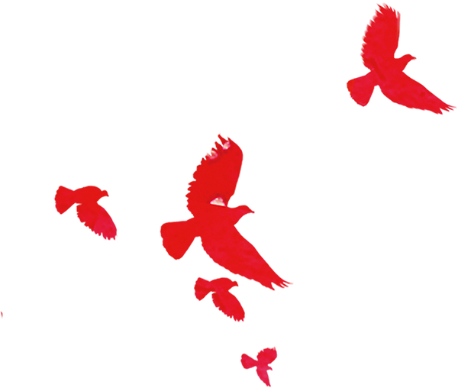 一
决胜全面建成小康社会取得决定性成就
四
二
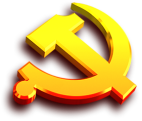 三
“十四五”经济社会发展主要目标
目录
到2035年要实现的远景目标
全会提出的12项重要举措
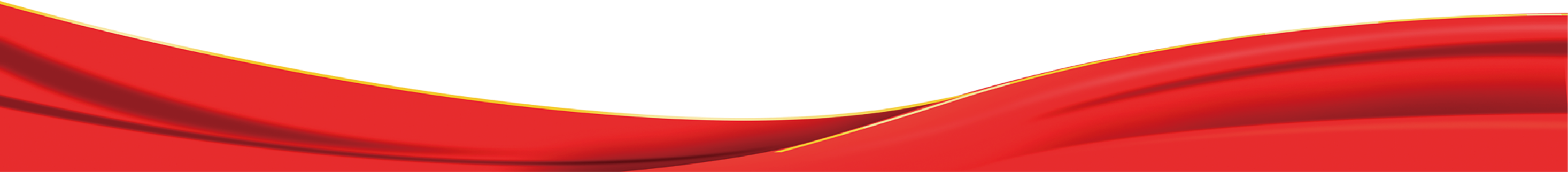 第一个方面
决胜全面建成小康社会取得决定性成就
一、决胜全面建成小康社会取得决定性成就
预计二〇二〇年国内生产总值突破一百万亿元。
脱贫攻坚成果举世瞩目，五千五百七十五万农村贫困人口实现脱贫。
粮食年产量连续五年稳定在一万三千亿斤以上。
污染防治力度加大，生态环境明显改善。
一、决胜全面建成小康社会取得决定性成就
对外开放持续扩大，共建“一带一路”成果丰硕。
文化事业和文化产业繁荣发展。
国防和军队建设水平大幅提升，军队组织形态实现重大变革。
国家安全全面加强，社会保持和谐稳定。
一、决胜全面建成小康社会取得决定性成就
人民生活水平显著提高，高等教育进入普及化阶段，城镇新增就业超过六千万人，建成世界上规模最大的社会保障体系，基本医疗保险覆盖超过十三亿人，基本养老保险覆盖近十亿人，新冠肺炎疫情防控取得重大战略成果。
第二个方面
“十四五”经济社会发展主要目标
二、“十四五”经济社会发展主要目标
1.经济发展取得新成效
在质量效益明显提升的基础上实现经济持续健康发展，增长潜力充分发挥，国内市场更加强大，经济结构更加优化，创新能力显著提升，产业基础高级化、产业链现代化水平明显提高，农业基础更加稳固，城乡区域发展协调性明显增强，现代化经济体系建设取得重大进展；
二、“十四五”经济社会发展主要目标
2.改革开放迈出新步伐
社会主义市场经济体制更加完善，高标准市场体系基本建成，市场主体更加充满活力，产权制度改革和要素市场化配置改革取得重大进展，公平竞争制度更加健全，更高水平开放型经济新体制基本形成；
二、“十四五”经济社会发展主要目标
3.社会文明程度得到新提高
社会主义核心价值观深入人心，人民思想道德素质、科学文化素质和身心健康素质明显提高，公共文化服务体系和文化产业体系更加健全，人民精神文化生活日益丰富，中华文化影响力进一步提升，中华民族凝聚力进一步增强；
二、“十四五”经济社会发展主要目标
4.生态文明建设实现新进步
国土空间开发保护格局得到优化，生产生活方式绿色转型成效显著，能源资源配置更加合理、利用效率大幅提高，主要污染物排放总量持续减少，生态环境持续改善，生态安全屏障更加牢固，城乡人居环境明显改善；
二、“十四五”经济社会发展主要目标
5.民生福祉达到新水平
实现更加充分更高质量就业，居民收入增长和经济增长基本同步，分配结构明显改善，基本公共服务均等化水平明显提高，全民受教育程度不断提升，多层次社会保障体系更加健全，卫生健康体系更加完善，脱贫攻坚成果巩固拓展，乡村振兴战略全面推进；
二、“十四五”经济社会发展主要目标
6.国家治理效能得到新提升
社会主义民主法治更加健全，社会公平正义进一步彰显，国家行政体系更加完善，政府作用更好发挥，行政效率和公信力显著提升，社会治理特别是基层治理水平明显提高，防范化解重大风险体制机制不断健全，突发公共事件应急能力显著增强，自然灾害防御水平明显提升，发展安全保障更加有力，国防和军队现代化迈出重大步伐。
第三个方面
到2035年要实现的远景目标
三、到2035年要实现的远景目标
1
2
基本实现新型工业化、信息化、城镇化、农业现代化，建成现代化经济体系;
我国经济实力、科技实力、综合国力将大幅跃升，经济总量和城乡居民人均收入将再迈上新的大台阶，关键核心技术实现重大突破，进入创新型国家前列；
三、到2035年要实现的远景目标
3
4
建成文化强国、教育强国、人才强国、体育强国、健康中国，国民素质和社会文明程度达到新高度，国家文化软实力显著增强；
基本实现国家治理体系和治理能力现代化，人民平等参与、平等发展权利得到充分保障，基本建成法治国家、法治政府、法治社会；
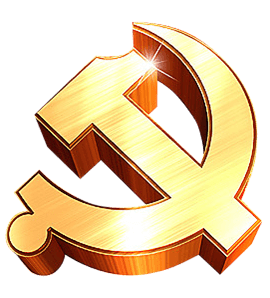 三、到2035年要实现的远景目标
5
6
成对外开放新格局，参与国际经济合作和竞争新优势明显增强；
广泛形成绿色生产生活方式，碳排放达峰后稳中有降，生态环境根本好转，美丽中国建设目标基本实现；
三、到2035年要实现的远景目标
7
8
平安中国建设达到更高水平，基本实现国防和军队现代化；人民生活更加美好，人的全面发展、全体人民共同富裕取得更为明显的实质性进展。
人均国内生产总值达到中等发达国家水平，中等收入群体显著扩大，基本公共服务实现均等化，城乡区域发展差距和居民生活水平差距显著缩小；
第四个方面
全会提出的12项重要举措
四、全会提出的12项重要举措
一是坚持创新在我国现代化建设全局中的核心地位。
把科技自立自强作为国家发展的战略支撑。要强化国家战略科技力量，提升企业技术创新能力，激发人才创新活力，完善科技创新体制机制。
二是加快发展现代产业体系，推动经济体系优化升级。
坚持把发展经济着力点放在实体经济上，坚定不移建设制造强国、质量强国、网络强国、数字中国，推进产业基础高级化、产业链现代化，提高经济质量效益和核心竞争力。推进能源革命，加快数字化发展。
四、全会提出的12项重要举措
三是形成强大国内市场，构建新发展格局。
坚持扩大内需这个战略基点，要畅通国内大循环，促进国内国际双循环，全面促进消费，拓展投资空间。
四是全面深化改革，构建高水平社会主义市场经济体制。
四、全会提出的12项重要举措
五是优先发展农业农村，全面推进乡村振兴。
全面实施乡村振兴战略，强化以工补农、以城带乡，推动形成工农互促、城乡互补、协调发展、共同繁荣的新型工农城乡关系，加快农业农村现代化。
六是优化国土空间布局，推进区域协调发展和新型城镇化。
要构建国土空间开发保护新格局，推动区域协调发展，推进以人为核心的新型城镇化。
四、全会提出的12项重要举措
七是繁荣发展文化事业和文化产业，提高国家文化软实力。
围绕举旗帜、聚民心、育新人、兴文化、展形象的使命任务，促进满足人民文化需求和增强人民精神力量相统一。
八是推动绿色发展，促进人与自然和谐共生。
坚持绿水青山就是金山银山理念，坚持尊重自然、顺应自然、保护自然，坚持节约优先、保护优先、自然恢复为主，守住自然生态安全边界。
四、全会提出的12项重要举措
九是实行高水平对外开放，开拓合作共赢新局面。
要建设更高水平开放型经济新体制，全面提高对外开放水平，推动贸易和投资自由化便利化，推进贸易创新发展。
十是改善人民生活品质，提高社会建设水平。
要提高人民收入水平，强化就业优先政策，建设高质量教育体系，健全多层次社会保障体系，全面推进健康中国建设，实施积极应对人口老龄化国家战略，加强和创新社会治理。
四、全会提出的12项重要举措
十一是统筹发展和安全，建设更高水平的平安中国。
坚持总体国家安全观，实施国家安全战略，维护和塑造国家安全，统筹传统安全和非传统安全，把安全发展贯穿国家发展各领域和全过程，防范和化解影响我国现代化进程的各种风险，筑牢国家安全屏障。
十二是加快国防和军队现代化，实现富国和强军相统一。
全面加强练兵备战，提高捍卫国家主权、安全、发展利益的战略能力，确保二〇二七年实现建军百年奋斗目标。
全会强调：
实现“十四五”规划和二〇三五年远景目标，必须坚持党的全面领导，充分调动一切积极因素，广泛团结一切可以团结的力量，形成推动发展的强大合力。
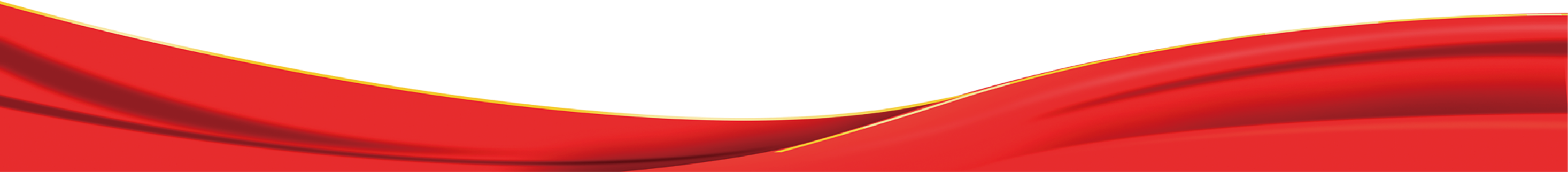